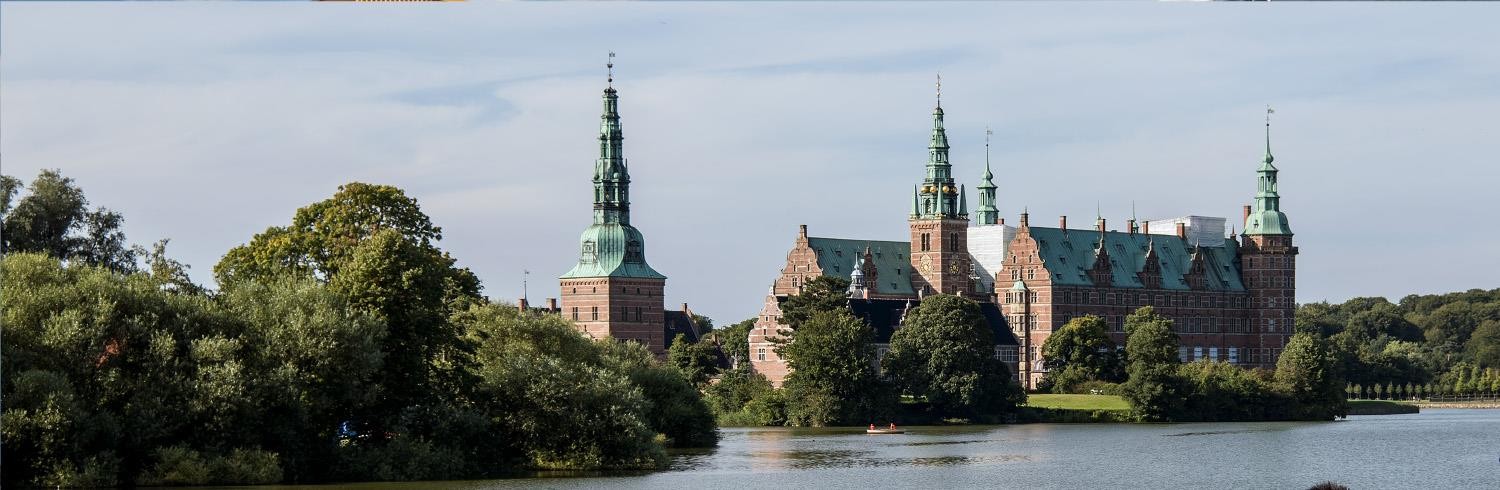 Ansøgning om tilskud til frivilligt socialt arbejde
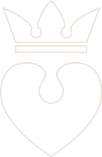 Procedure for ansøgning i foreningsportalen Winkas
Proceduren for ansøgning er opdelt i 2 faser.

Fase 1 – opret dig som bruger

Gå til portalen Winkas https://foreningsportalen.hillerod.dk/
Vælg søg tilskud
Opret dig som bruger på portalen
Afvent mail om at du er oprettet som bruger

Fase 2 – log på og ansøg om tilskud

Gå til portalen Winkas https://foreningsportalen.hillerod.dk/
Vælg søg tilskud
Login på din bruger, som du har oprettet
Udfyld ansøgning og vedlæg bilag
Afvent mail med kvittering for at du har søgt puljen
2
HILLERØD KOMMUNE
Fase 1 – opret bruger
3
HILLERØD KOMMUNE
Fase 1 – opret bruger
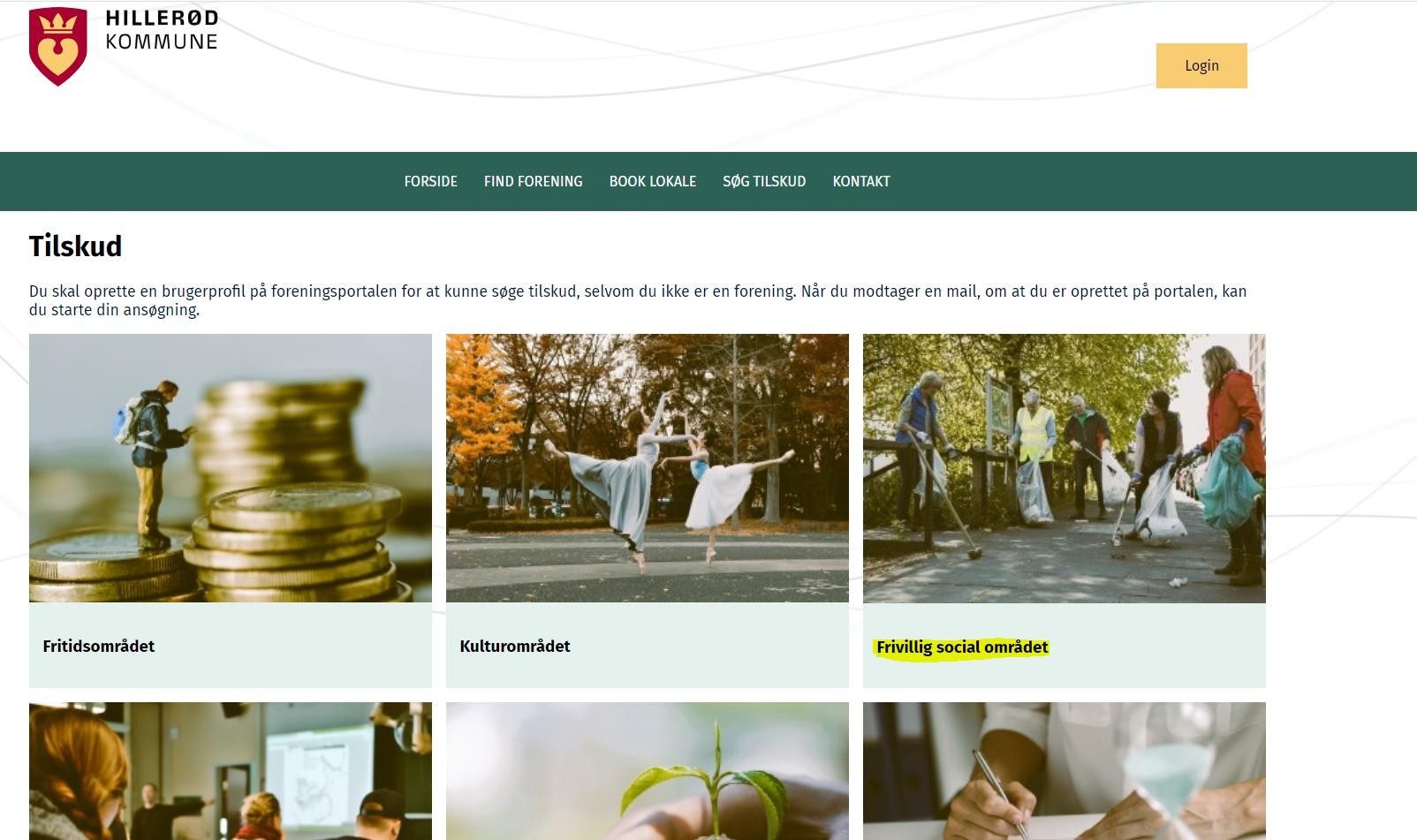 4
HILLERØD KOMMUNE
Fase 1 – opret bruger
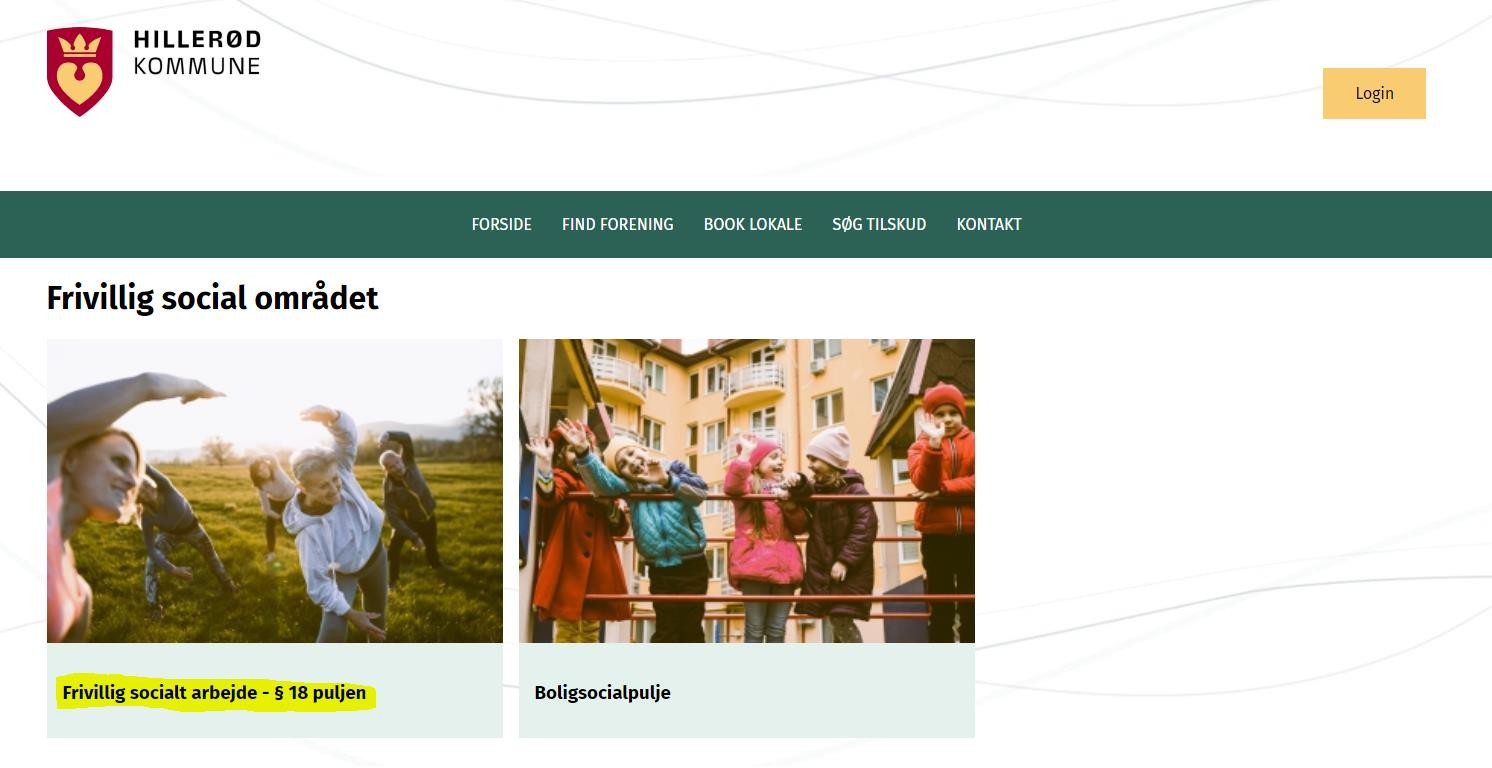 5
HILLERØD KOMMUNE
Fase 1 – opret bruger
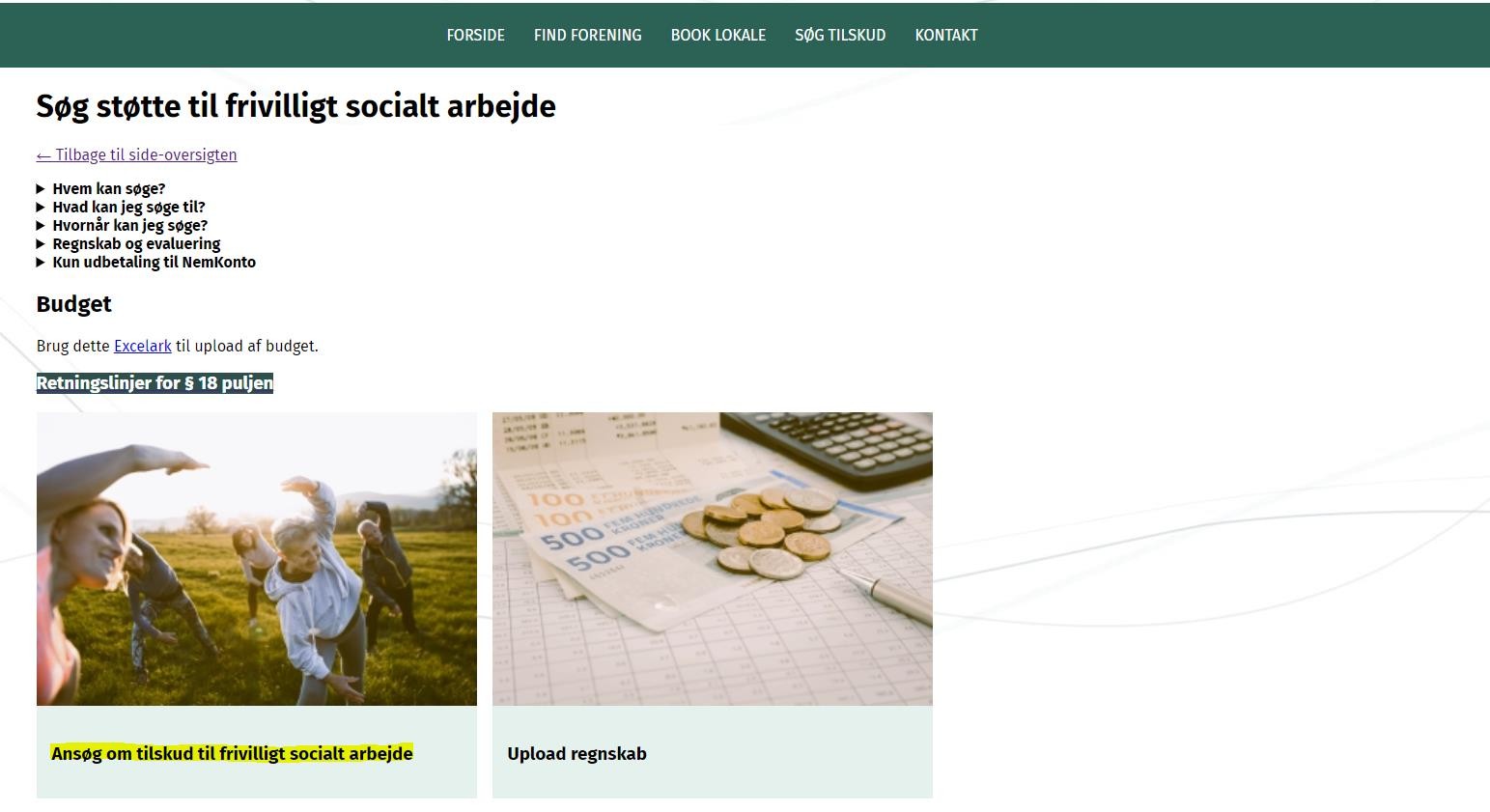 6
HILLERØD KOMMUNE
Fase 1 – opret bruger
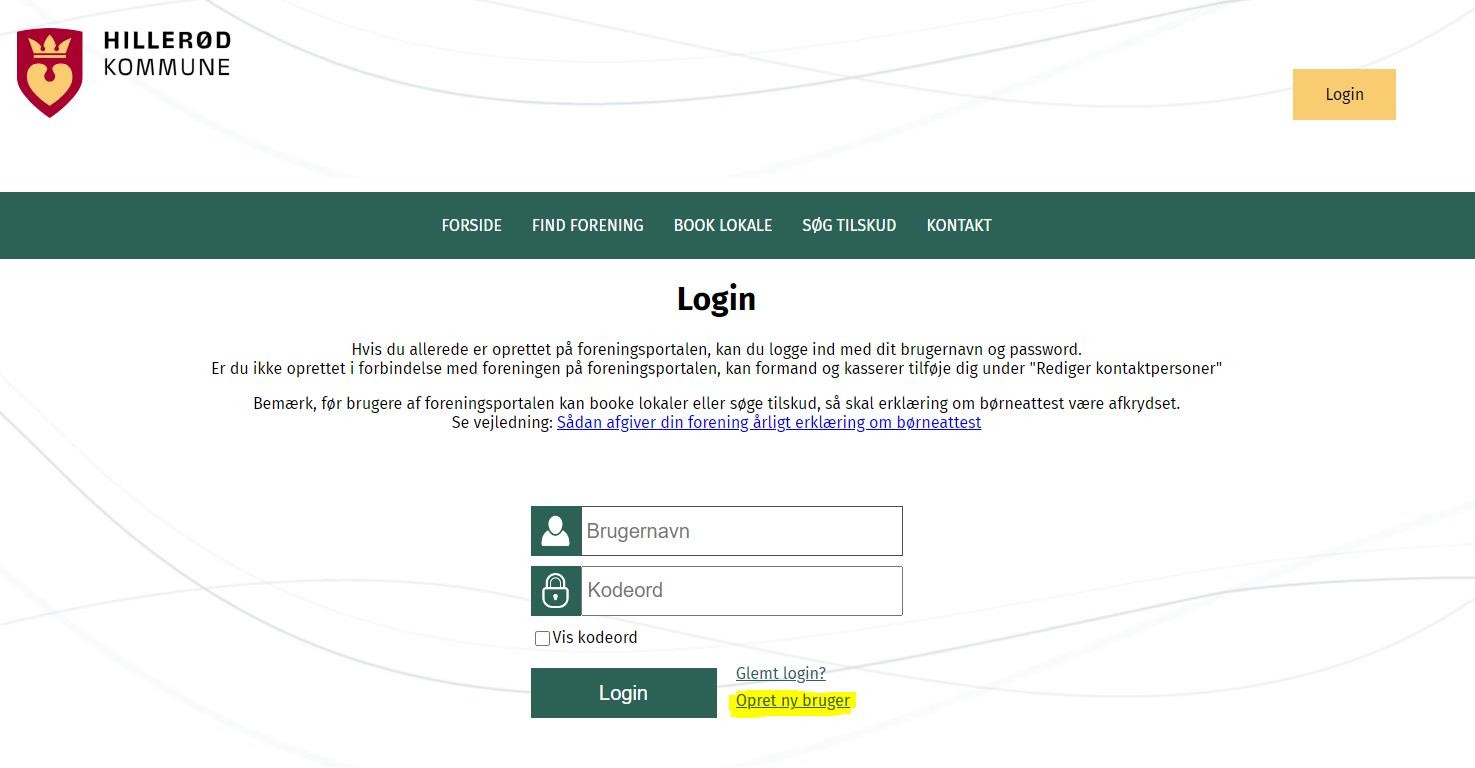 7
HILLERØD KOMMUNE
Fase 1 – opret bruger
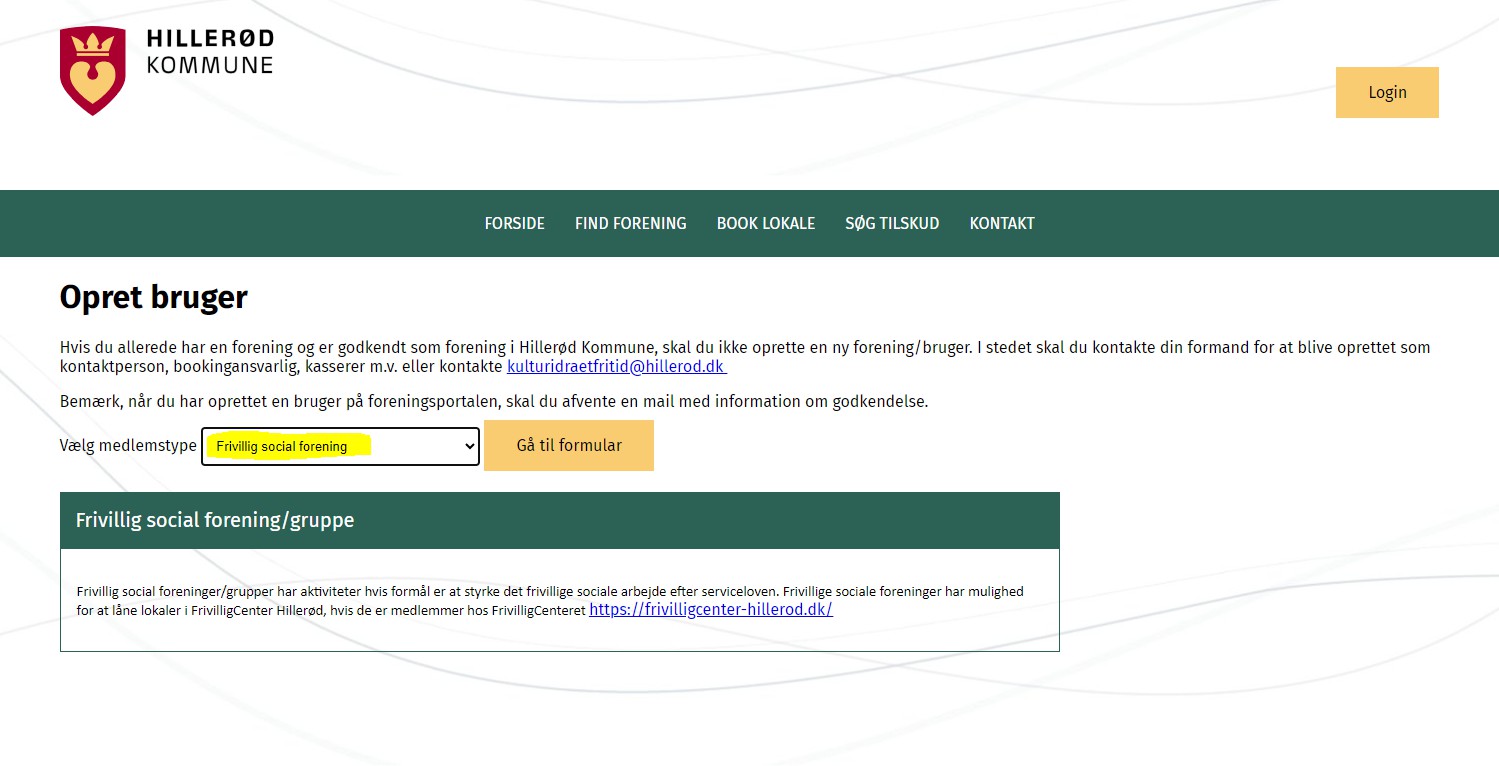 8
HILLERØD KOMMUNE
Fase 1 – opret bruger
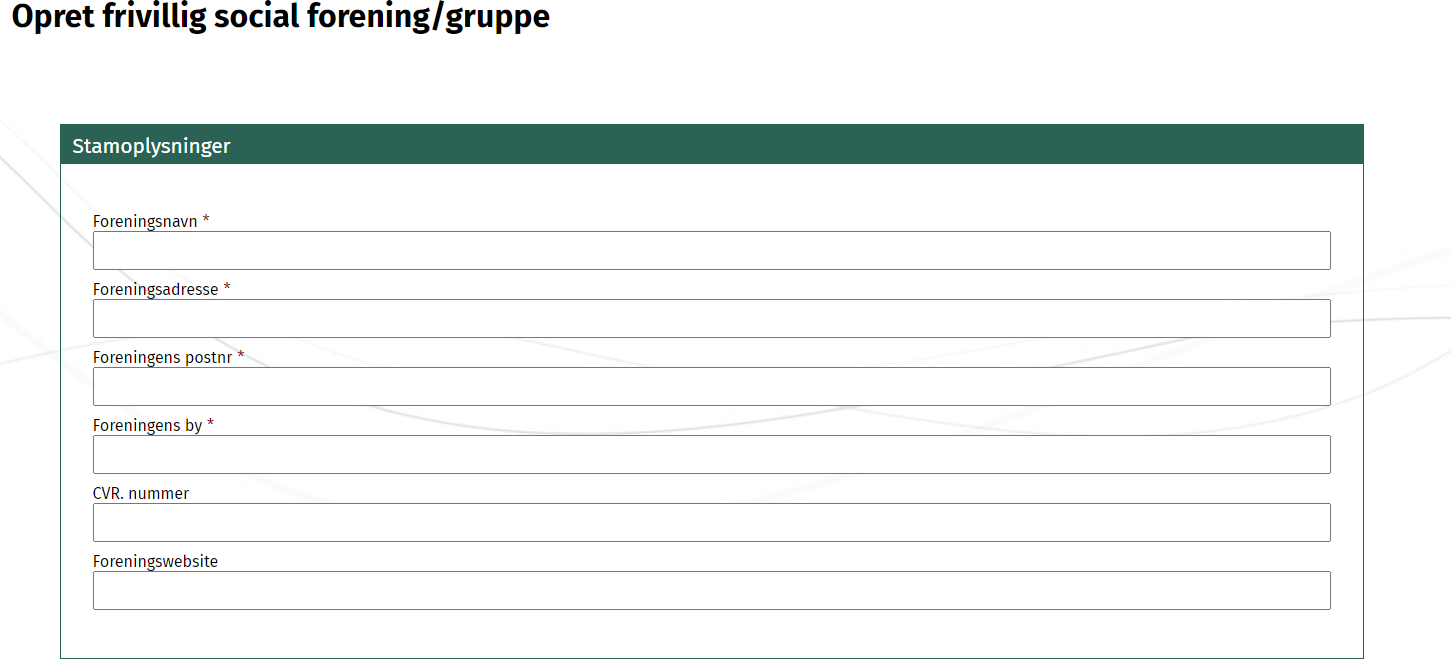 9
HILLERØD KOMMUNE
Fase 1 – opret bruger
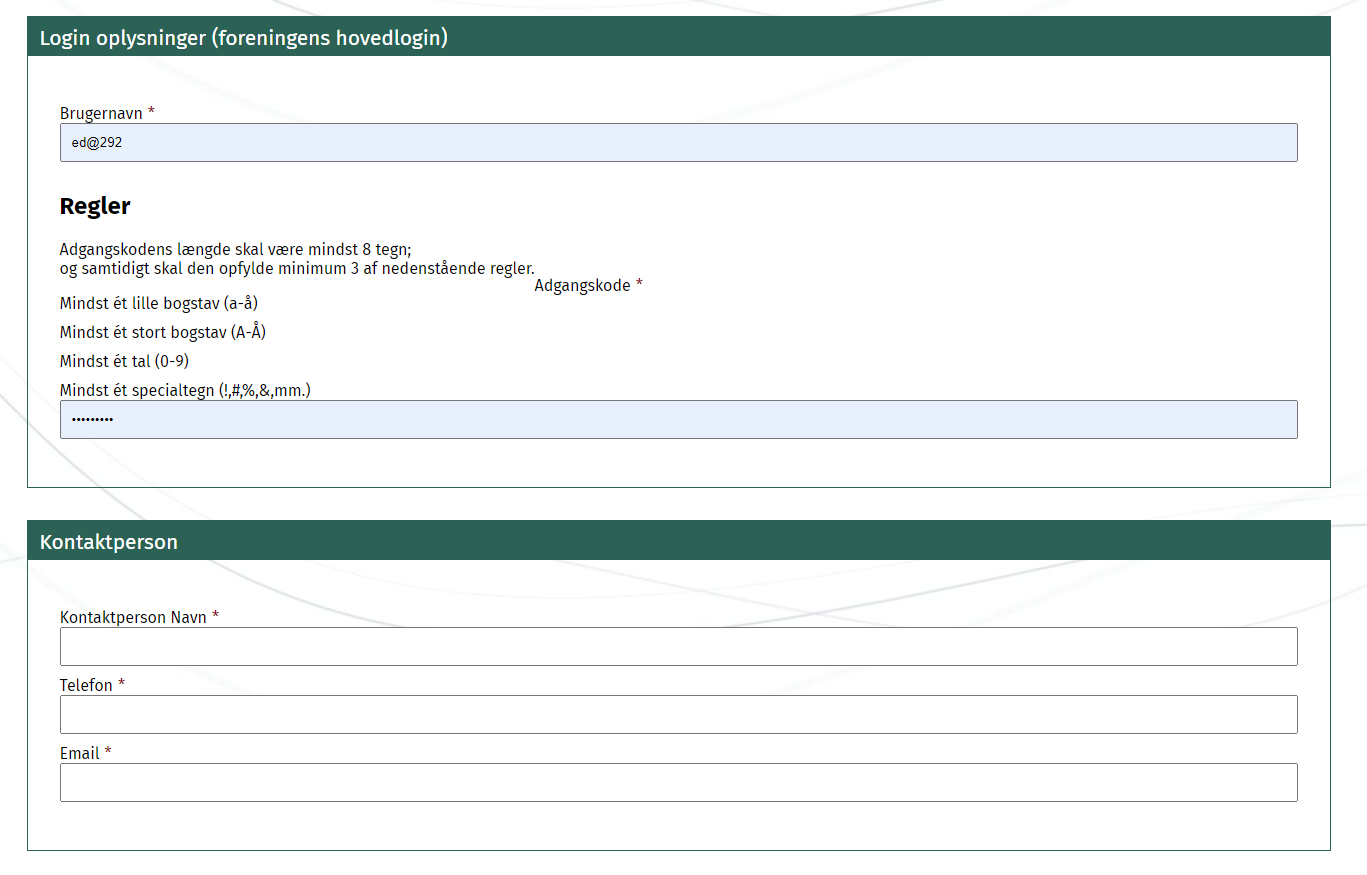 10
HILLERØD KOMMUNE
Fase 1 – opret bruger
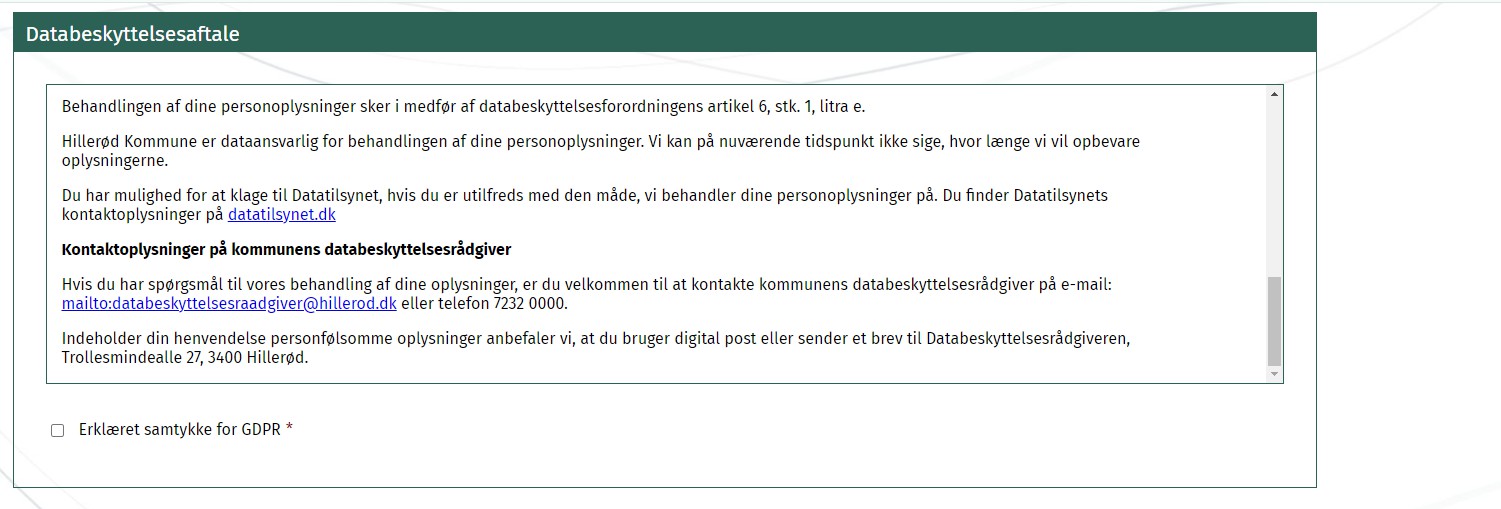 11
HILLERØD KOMMUNE
Fase 1 – send ansøgning om opret bruger
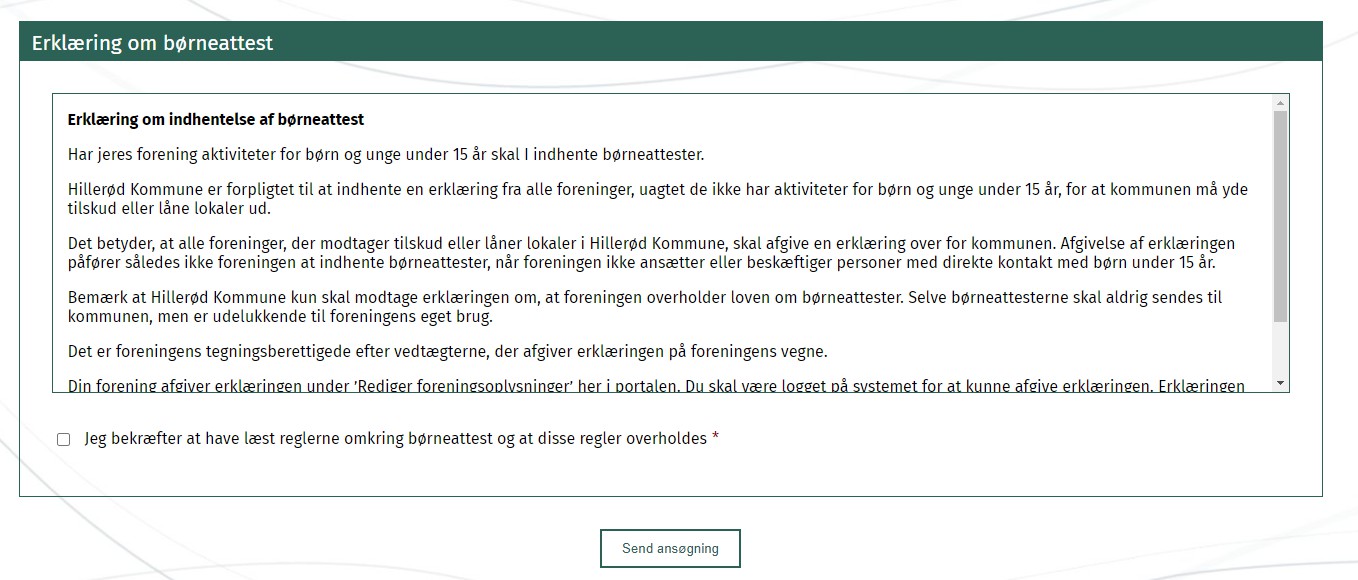 12
HILLERØD KOMMUNE
Fase 1 – kvittering for oprettelse af bruger
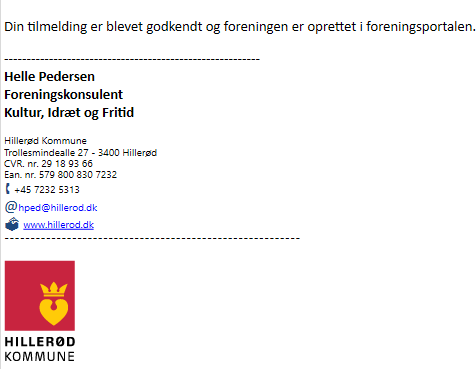 Afvent information om at du er oprettet som bruger.
Herefter kan fase 2 starte – ansøgning om tilskud
13
HILLERØD KOMMUNE
Fase 2 – søg tilskud
14
HILLERØD KOMMUNE
Fase 2 – søg tilskud
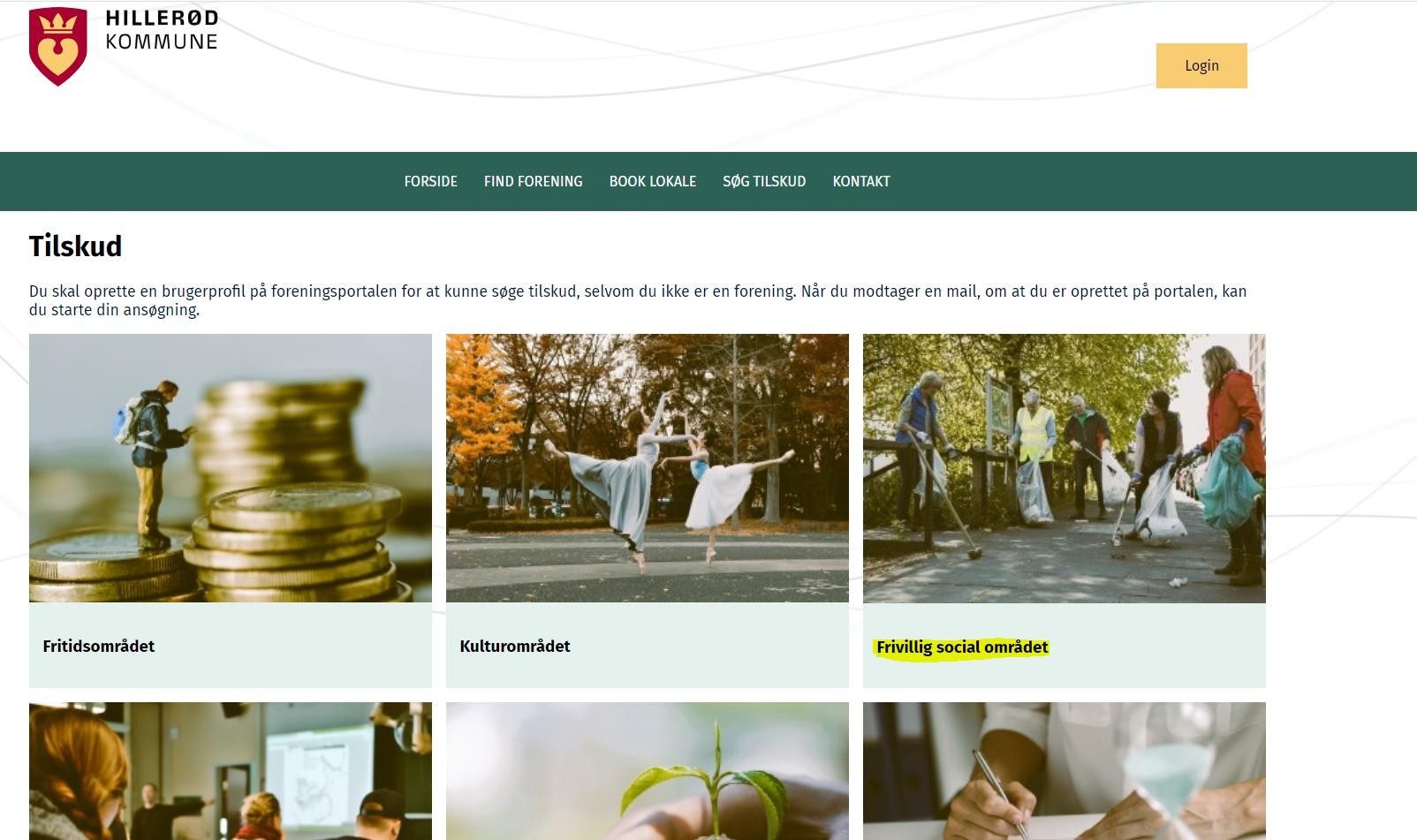 15
HILLERØD KOMMUNE
Fase 2 – søg tilskud
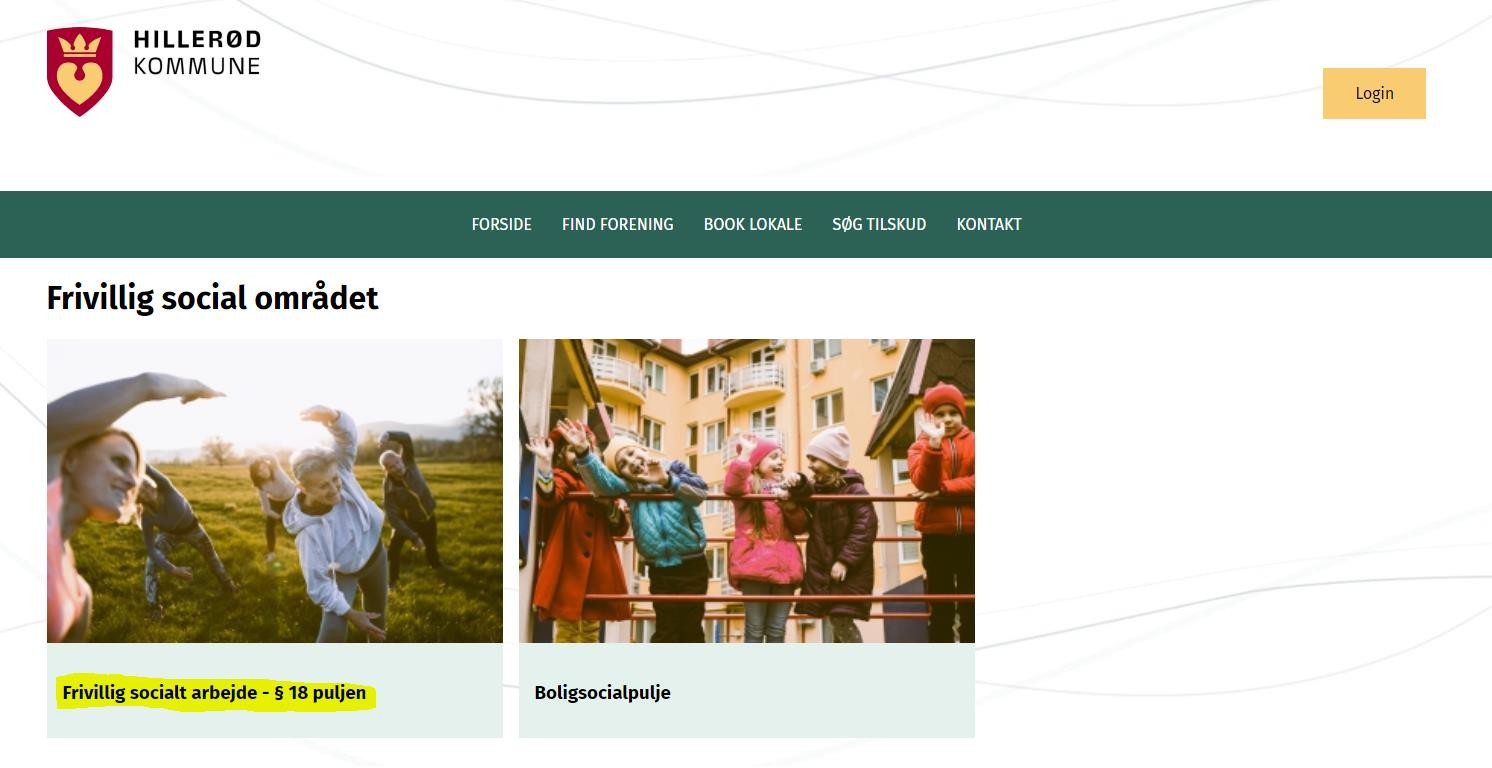 16
HILLERØD KOMMUNE
Fase 2 – ansøg
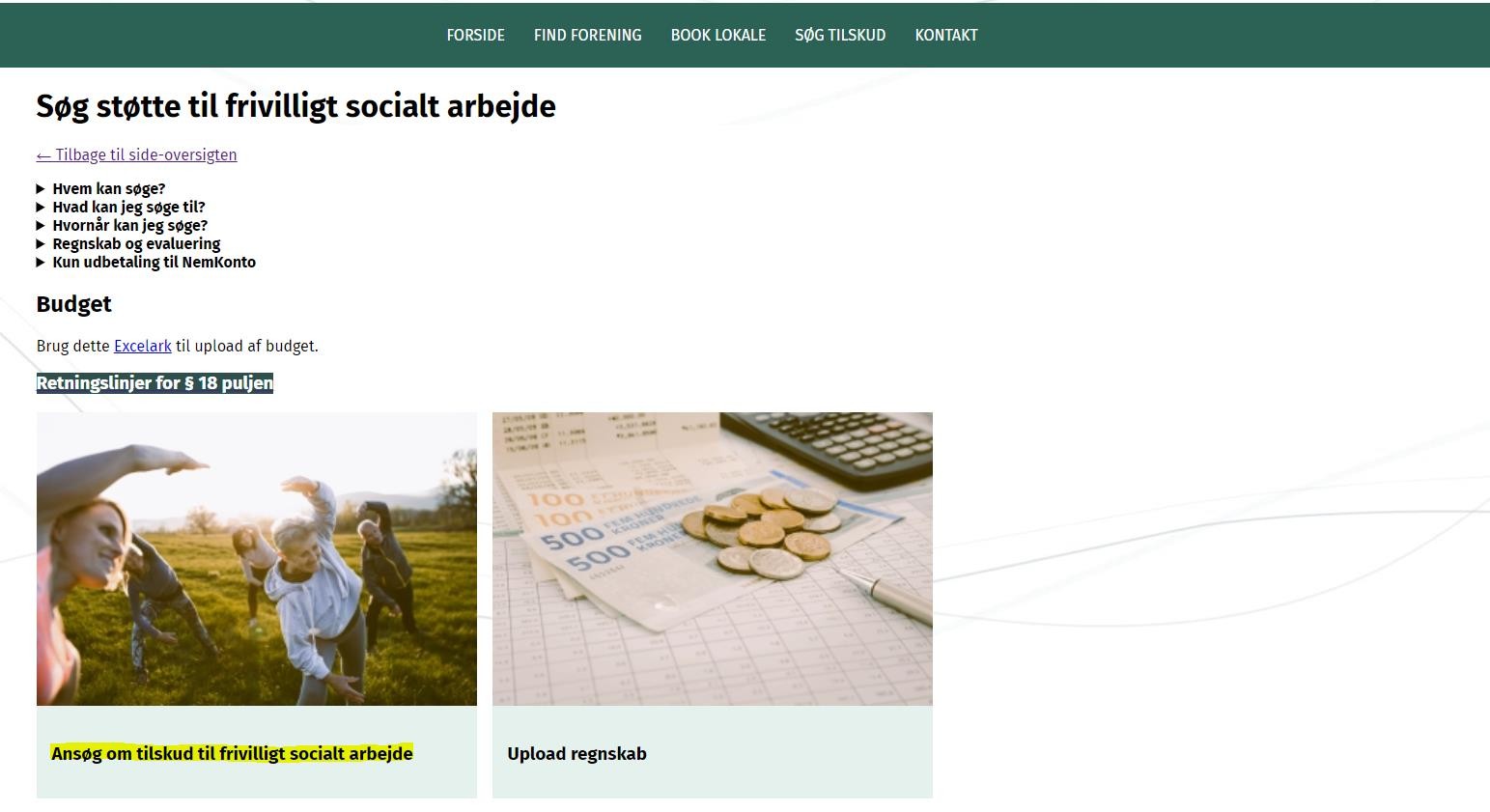 17
HILLERØD KOMMUNE
Fase 2 – login
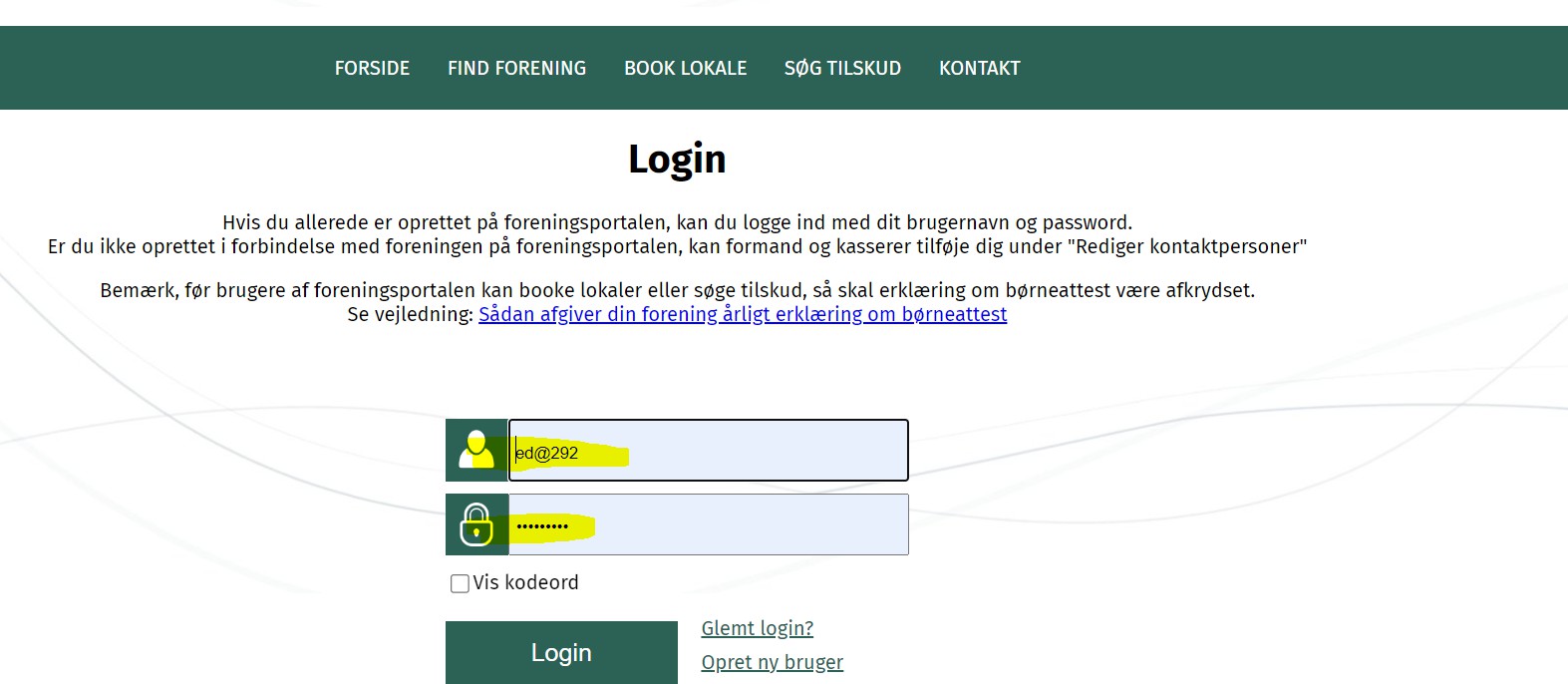 18
HILLERØD KOMMUNE
Fase 2 – udfyld ansøgning
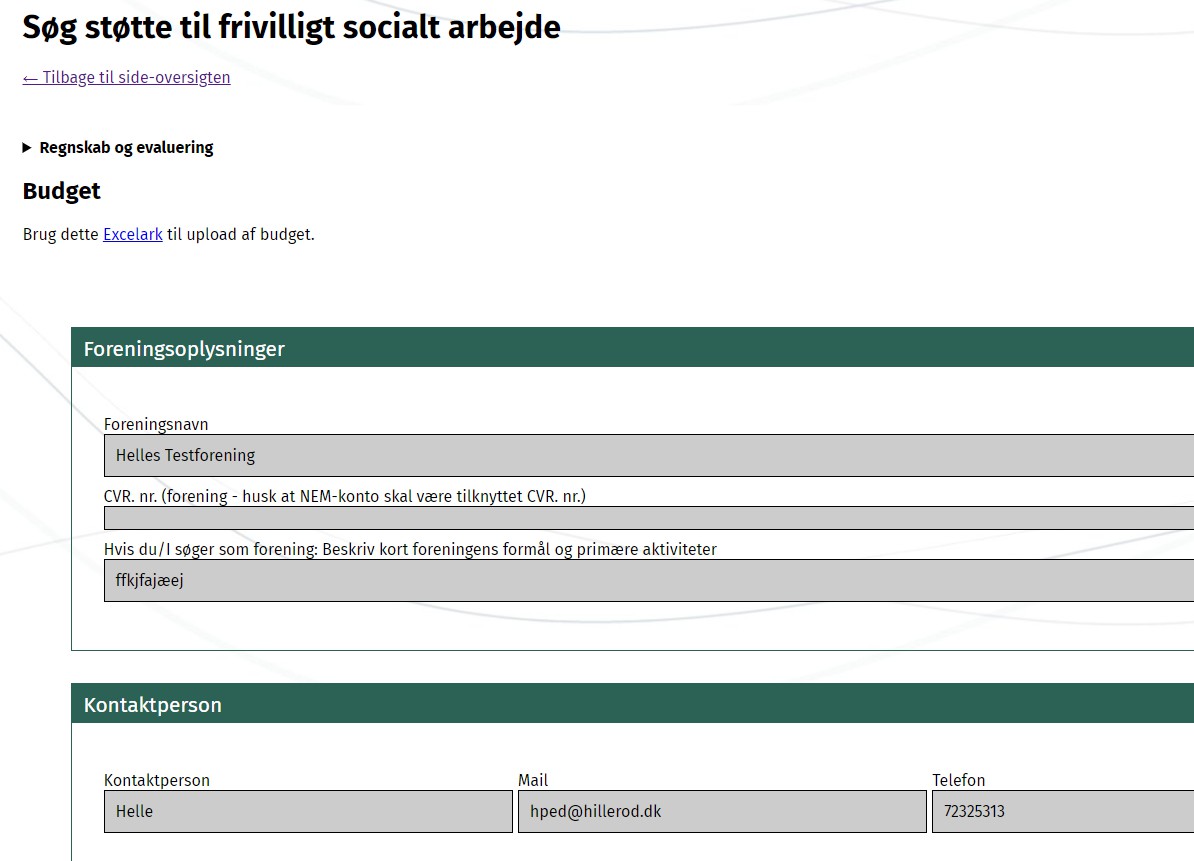 19
HILLERØD KOMMUNE
Fase 2 – udfyld ansøgningsfelterne
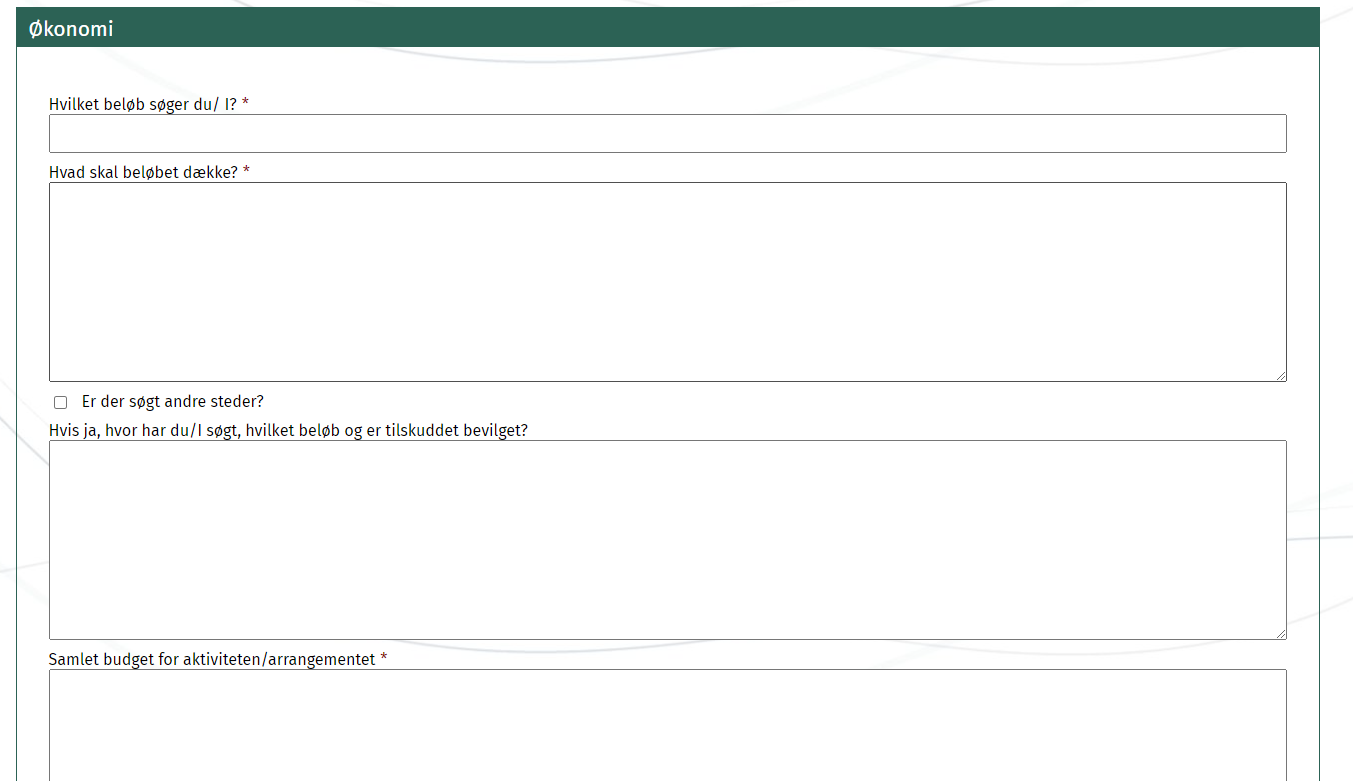 20
HILLERØD KOMMUNE
Fase 2 – udfyld budget
Eksempel på
budgetskabelon
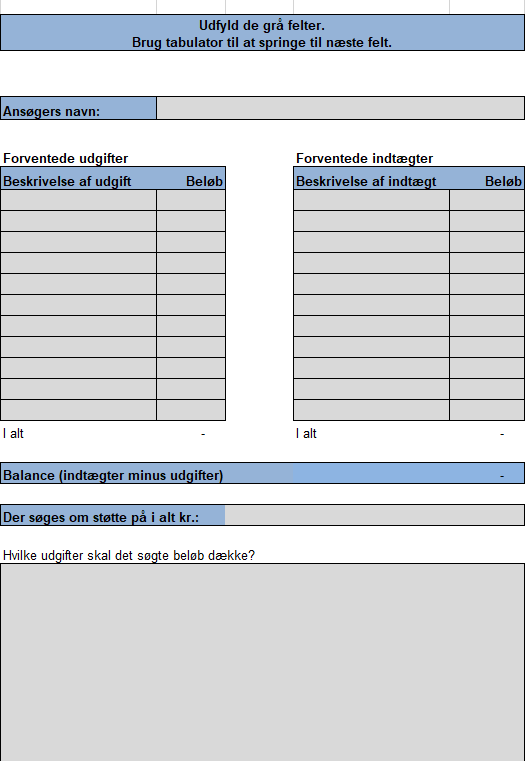 21
HILLERØD KOMMUNE
Fase 2 – udfyld og vedlæg filer
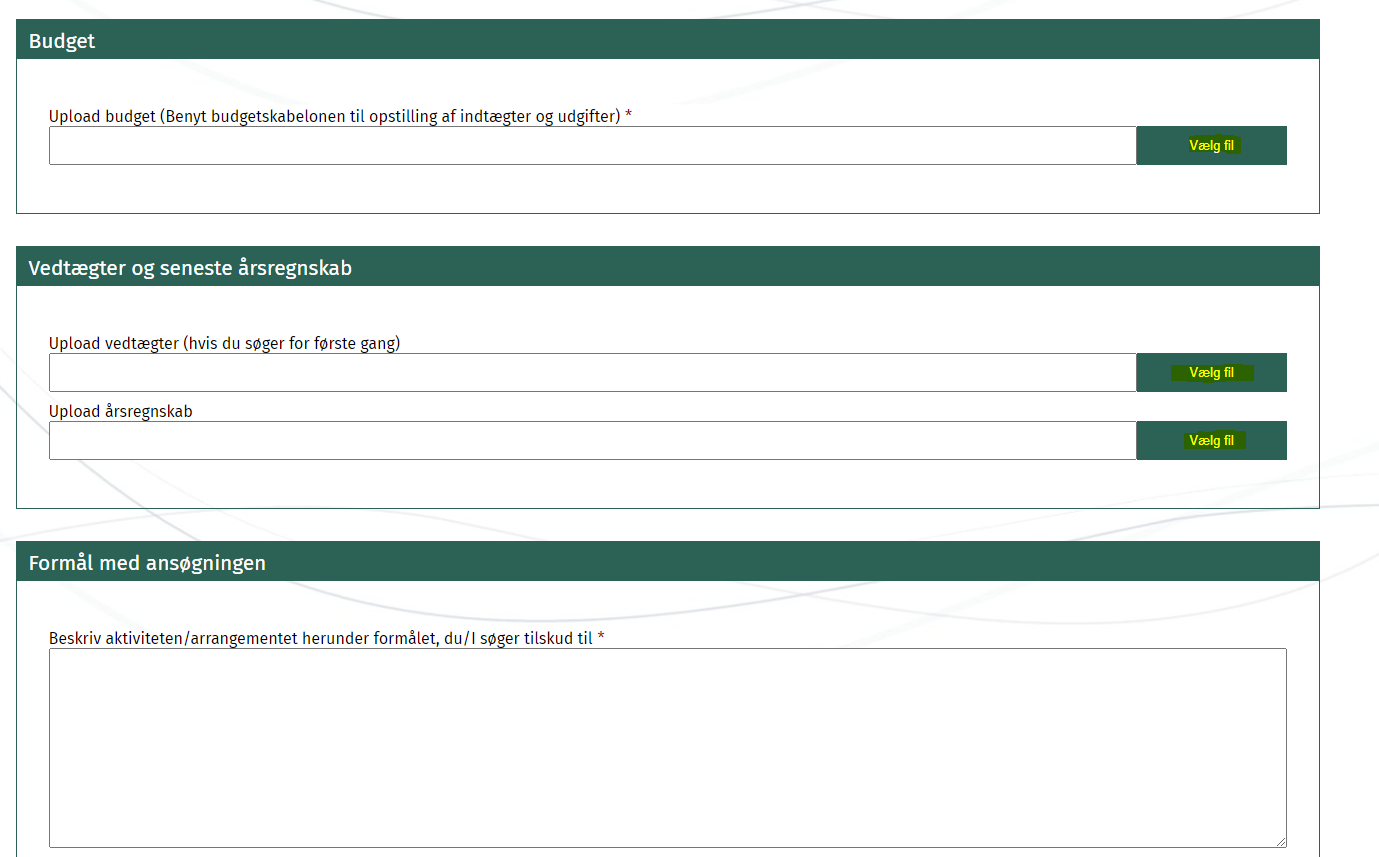 22
HILLERØD KOMMUNE
Fase 2 – udfyld felterne
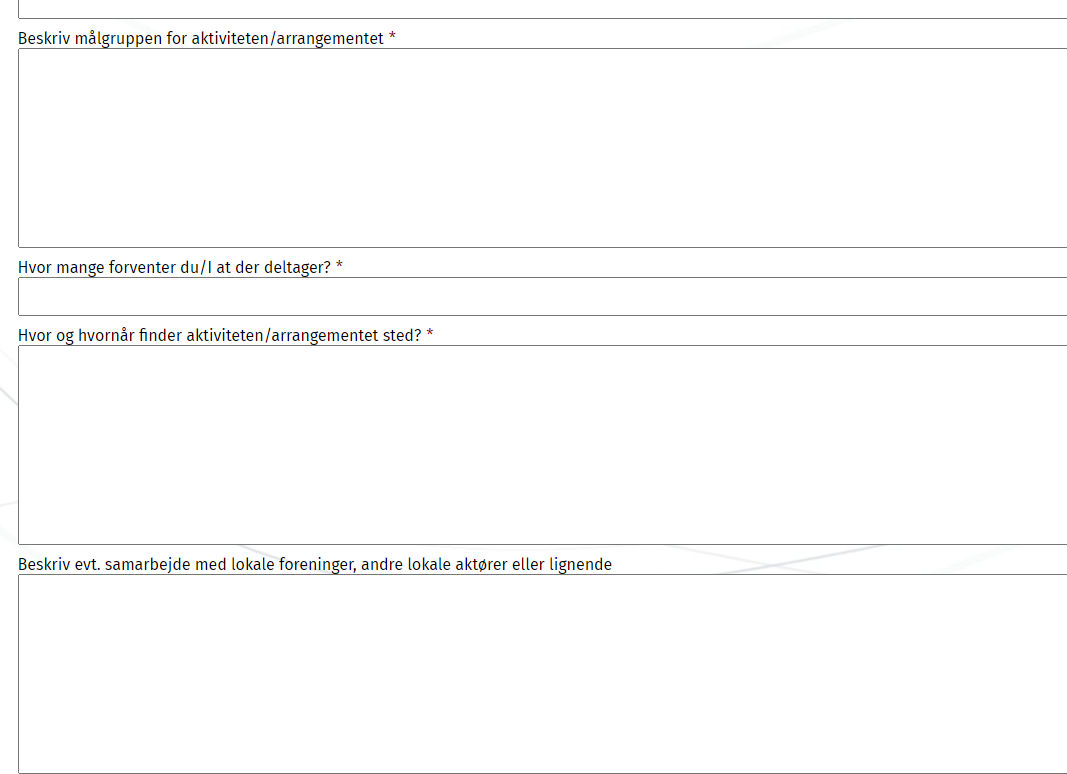 23
HILLERØD KOMMUNE
Fase 2 – udfyld og tryk videre
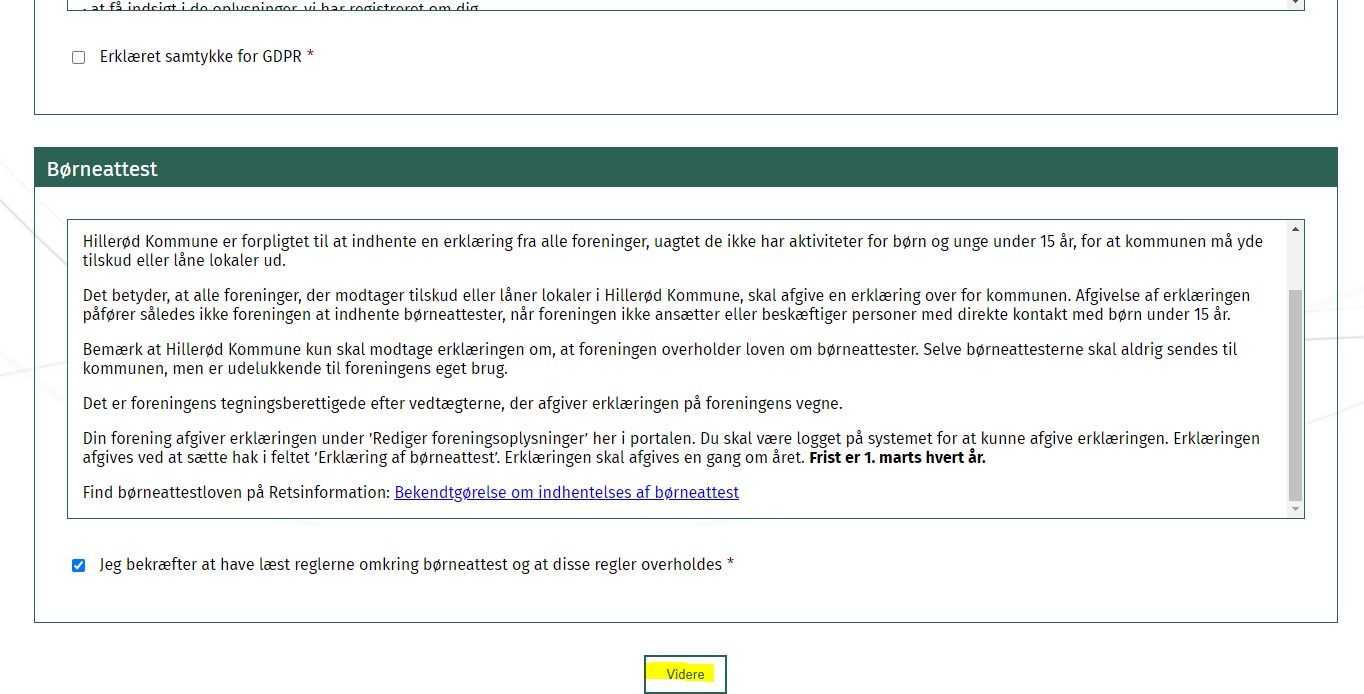 24	HILLERØD KOMMUNE
Fase 2 – udfyld og tryk godkend og indsend
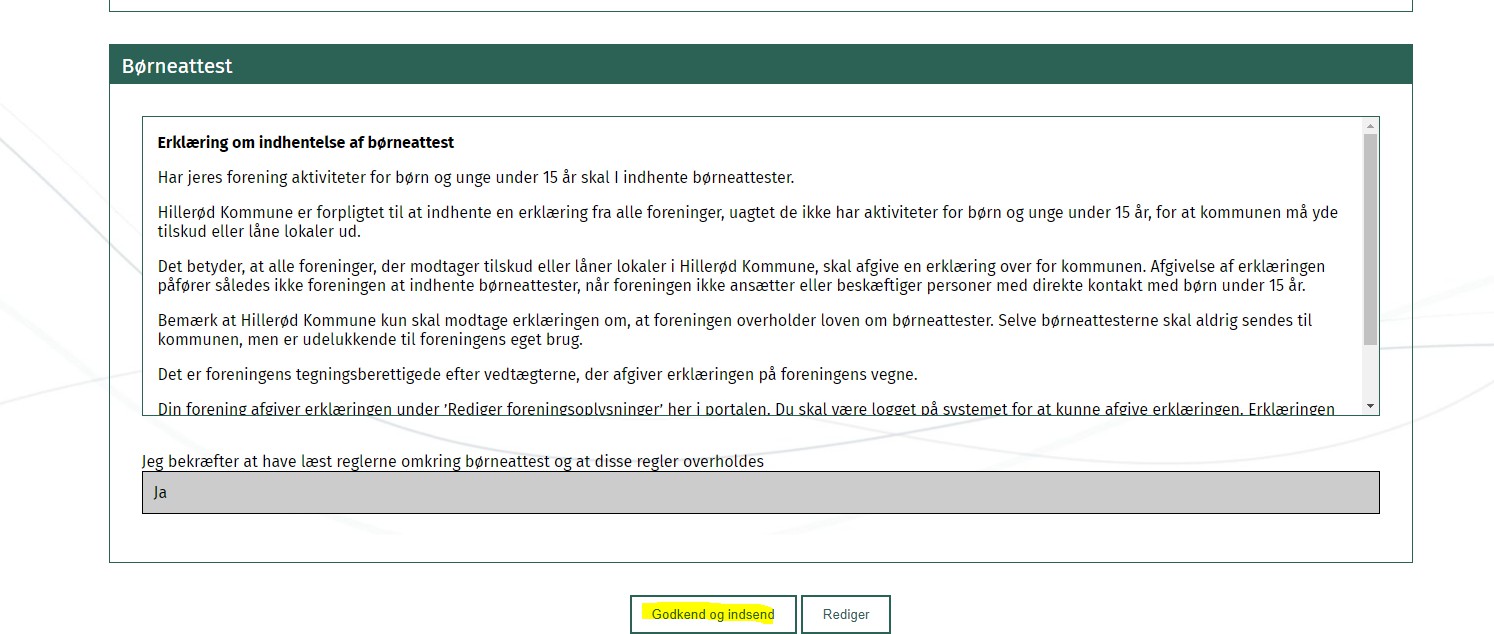 25
HILLERØD KOMMUNE
Fase 2 – kvittering for ansøgning
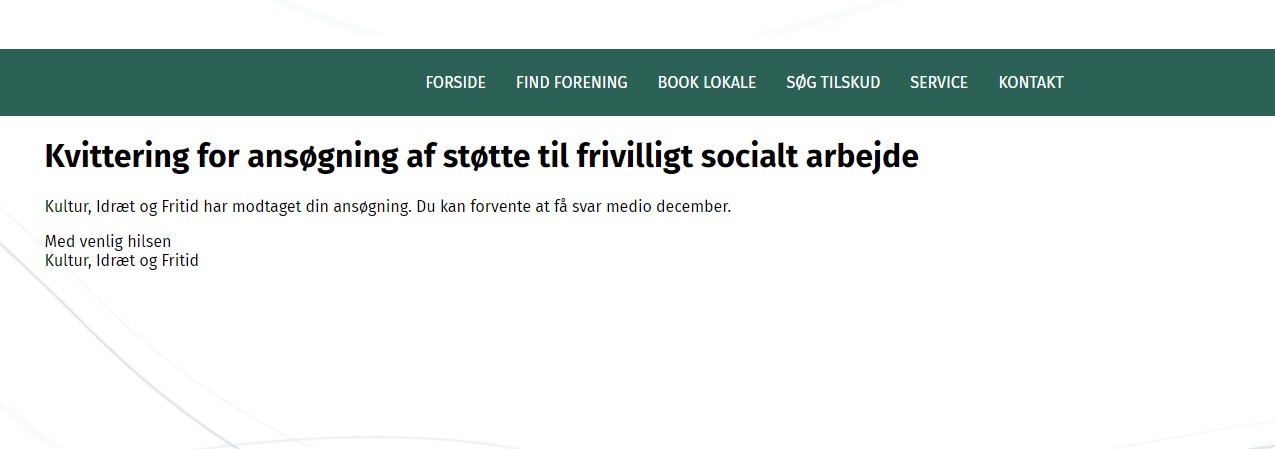 26
HILLERØD KOMMUNE
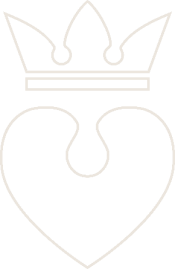 Har du brug for hjælp?
Frivilligcenter Hillerød
Laura Louise Laugesen – @laull@hillerod.dk – tlf. 7232 5326 Helle Pedersen – hped@hillerod.dk – tlf. 7232 5313
Hillerød Kommune